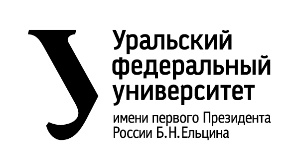 МИНИСТЕРСТВО ОБРАЗОВАНИЯ  И НАУКИ РОССИЙСКОЙ ФЕДЕРАЦИИ
Федеральное государственное автономное образовательное
учреждение высшего образования 
«Уральский федеральный университет
имени первого Президента России Б.Н. Ельцина» (УрФУ) 
Институт радиоэлектроники и информационных технологий – РТФ
Проектный практикум
Машинное распознавание объектов
УРФУ, ИРИТ-РТФ
Екатеринбург
2022
Команда: Team
Куратор: Овечкина Елена Владимировна
Участники команды
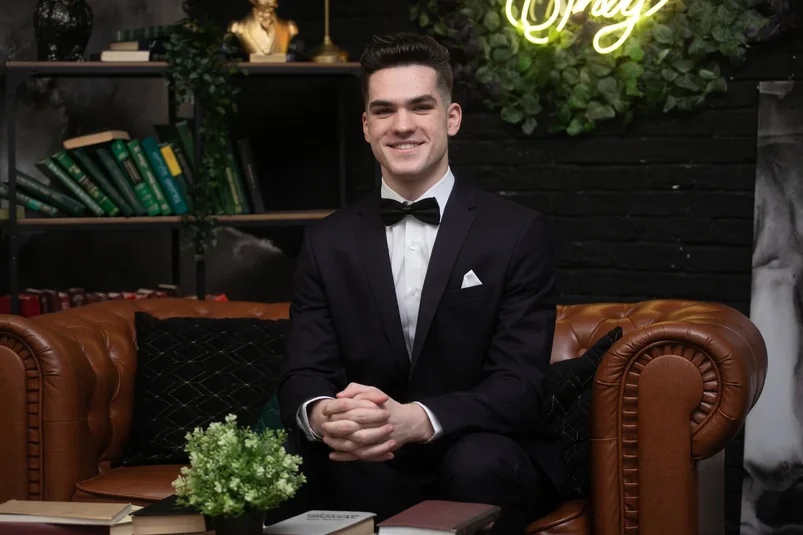 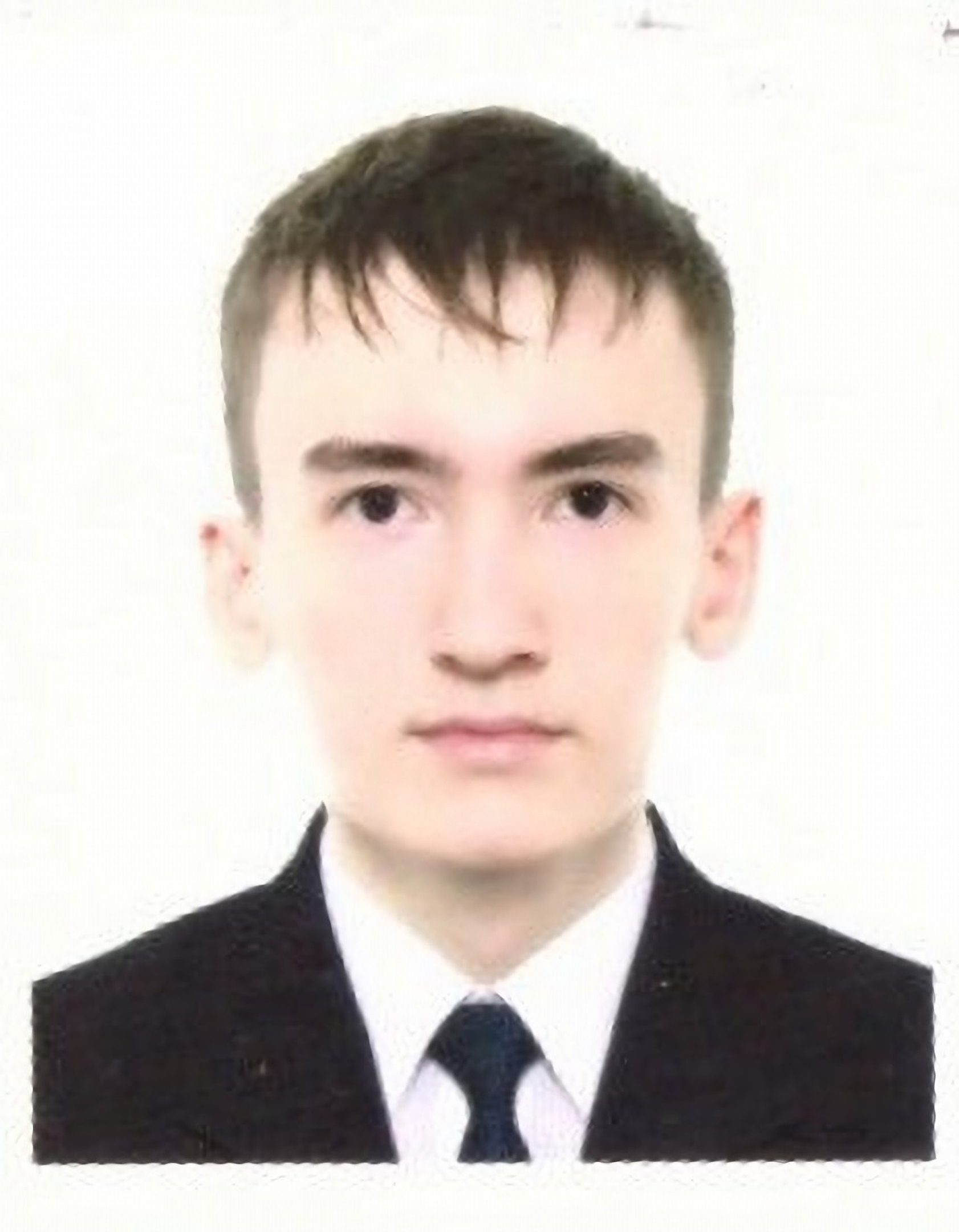 Абдуллаев Пархат
Дизайнер
Нестеров Матвей
Тимлид и программист
Введение
Актуальна ли наша тема?
Цель проекта?
Определение задач.
Задачи проекта
Изучение Python.
Создание парсера.
Получение данных с сайта.
Обработка данных.
Создание статистики на основе полученных данных.
Создание приложения.
Целевая аудитория
Что - Web-приложение, позволяющее получить информацию о востребованности IT-технологий .
Кто –  Студенты IT-специальностей и работники IT сферы. 
Почему – Выбор перспетивных технологий.
Когда – Студенты во время обучения.
Проблема
Проблема выбора стоящих технологий.
Подходы к решению проблемы
Повышение квалификации.
Сбор данных в реальном времени.
Обработка данных.
Вывод результата.
Создание прототипа интерфейса.
Подготовка к разработке
Язык программирования – Python.
Платформа для разработки кода – Jupyter Notebook.
Платформа для выгрузки и хранения кода – Google Colab.
Платформа для создания макета и дизайна программы - Figma.
Прототипирование
1. Создание прототипа интерфейса
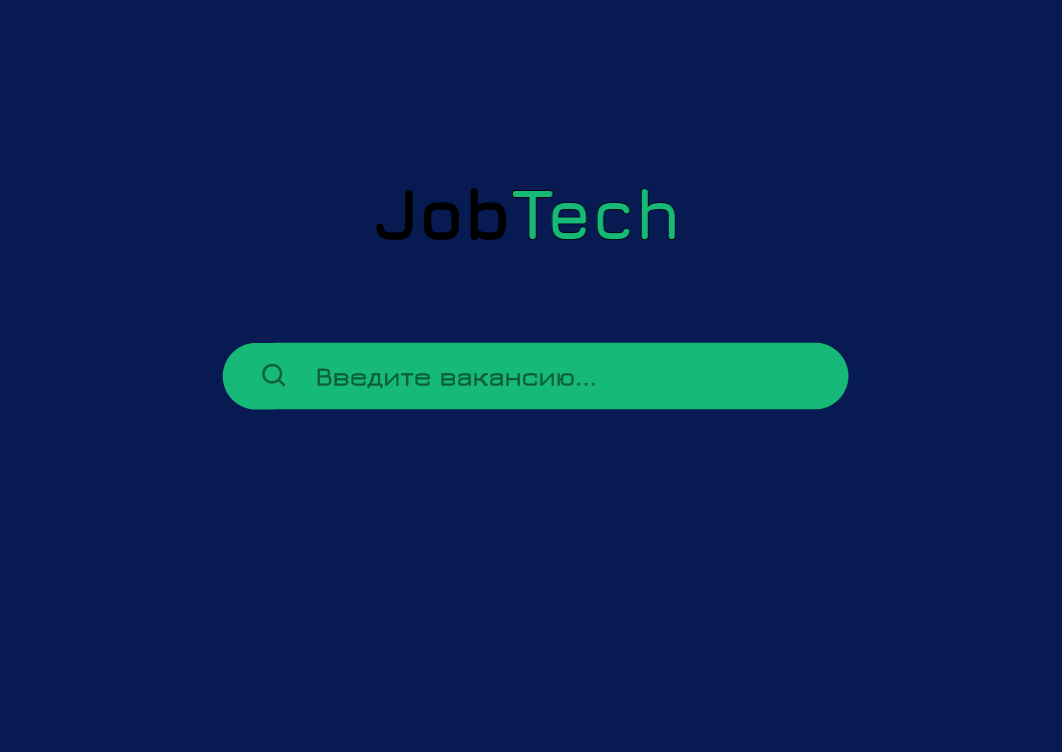 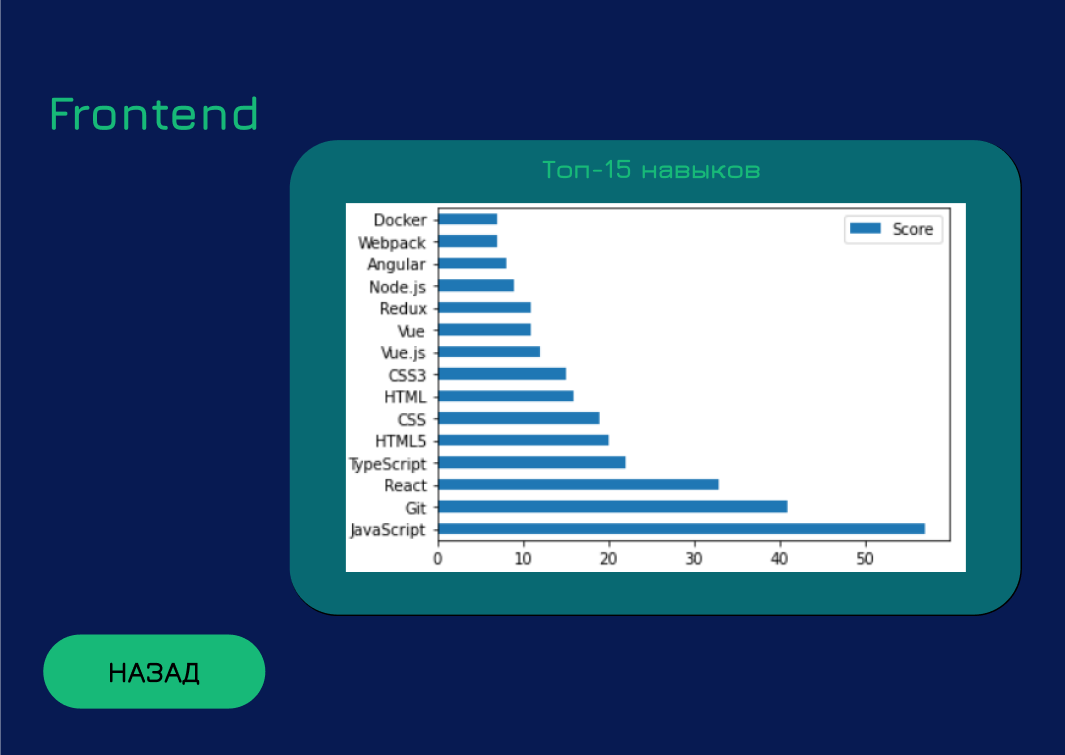 Прототип интерфейса, созданный в Figma
Разработка системы
Алгоритм работы приложения:
На вход получаем интересующую нас профессию
Собираем данные  с помощью парсера
Обрабатываем, полученные данные 
Выводим перспективные технологии
Заключение
Представлен эффективный продукт, позволяющий потребителю:
Оценить перспективные технологии на рынке труда
Выбрать нужные технологии
Список литературы
Ссылки на курсы и статьи:
 
Парсим hh.ru на Python 
 
https://office-menu.ru/python/96-api-hh
 
Курс по основам языка программирования Python
 
https://stepik.org/course/67/promo
 
 
Райан Митчелл веб-скрапинг м помощью Python
https://urfume.sharepoint.com/:b:/s/-2022578/ESMBJvDk5hZJo22JxXo02g8BWtkfu3CEJVheHPbc2rdzyw?e=atTrcL